LSI-VC-14
2023
KARI’s works on ARD
Chiho KANG, KARI
Agenda Item 2.3
LSI-VC-14 2023, ESA/ESRIN
10th - 12th October 2023
KARI’s LEO Missions
LEO
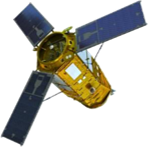 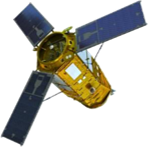 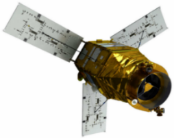 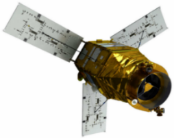 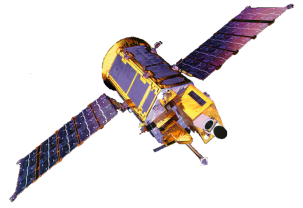 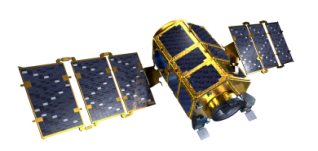 KOMPSAT-7A
KOMPSAT-7
KOMPSAT-3
KOMPSAT-3A
KOMPSAT-1
KOMPSAT-2
2012
EO 0.7m
2025
EO 0.3m
2015
EO 0.55m
2024
EO 0.3m
1999
EO 6.6m
2006
EO 1m
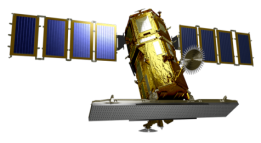 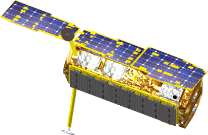 Not Working
KOMPSAT-6
KOMPSAT-5
2013
SAR 1m
2024
SAR 0.5m
"Development of over 170 satellites, launch of more that 40 domestic launch vehicles (~2031)”
National Space Committee (2021)
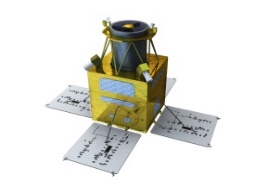 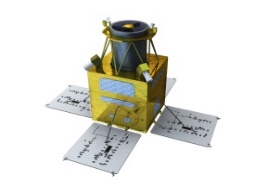 CAS500-2
CAS500-1
2025
EO 0.5m
2019
EO 0.5m
Under Development
Working
KARI’s Works on ARD (1/18)
Surface Reflectance (1/8)
Major characteristics of KOMPSAT-3 & KOMPSAT-3A systems
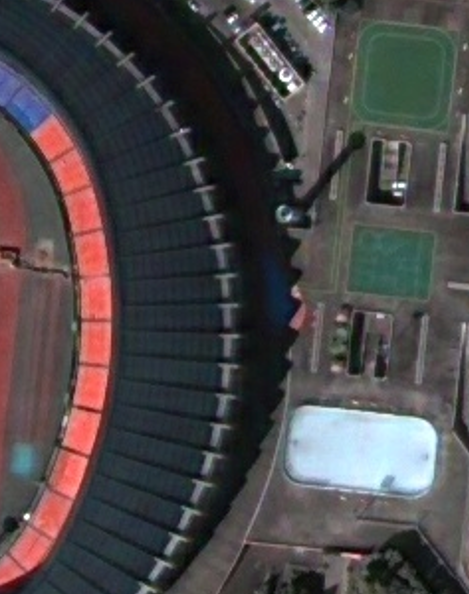 KOMPSAT-3
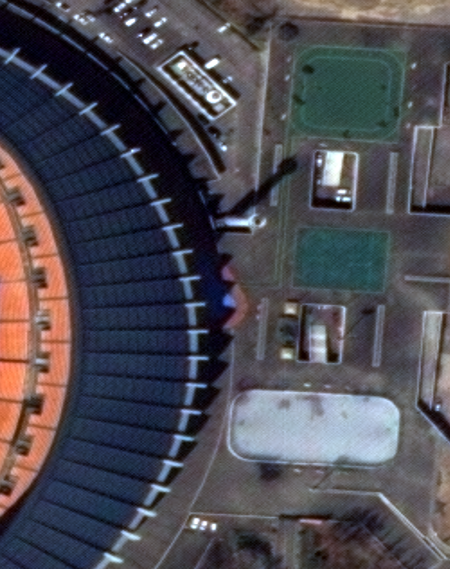 KOMPSAT-3A
KARI’s Works on ARD (2/18)
Surface Reflectance (2/8)
KOMPSAT-3 & KOMPSAT-3A product level
KARI’s Works on ARD (3/18)
Surface Reflectance (3/8)
The CARD4L-SR (Surface Reflectance) specification




KARI’s EO missions provide high resolution imagery. Considering our experiences, we feel that it is very difficult to
Assess physical properties (e.g. surface reflectance) for every pixel properly even with coarse accuracy
Achieve the sub-pixel accuracy of PFS, i.e. 0.5 pixel rRMSE

We have focused on checking if the ARD product based on high resolution EO imagery, especially using KOMPSAT-3/3A imagery,  can meet the threshold requirement for the CARD4L-SR.
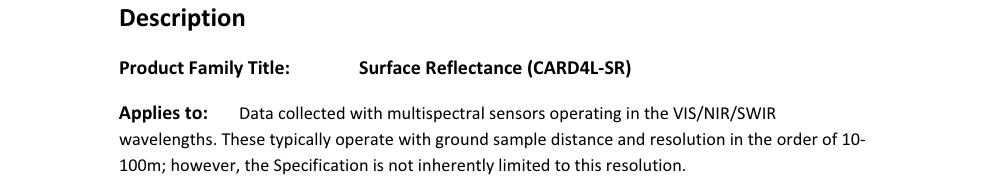 KARI’s Works on ARD (4/18)
Surface Reflectance (4/8)
Feasibility Study: Atmospheric correction
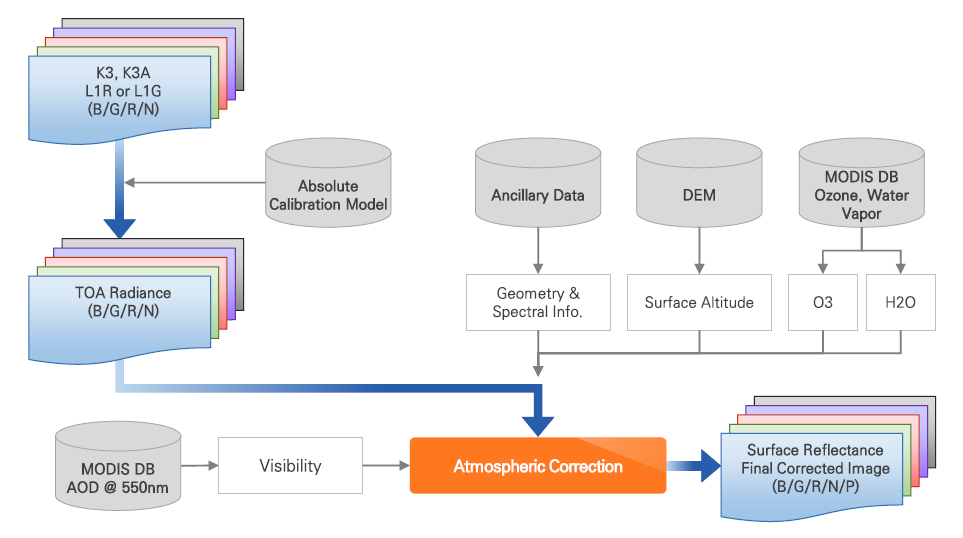 Atmosphere
MODIS DB
AOD/O3/WV

Radiation Transfer Model
MODTRAN

Result
Reflectance close to the reference value
RadCalNet
Procedure for Atmospheric correction
KARI’s Works on ARD (5/18)
Surface Reflectance (5/8)
Feasibility Study: Assessment of registration accuracy (1/2)
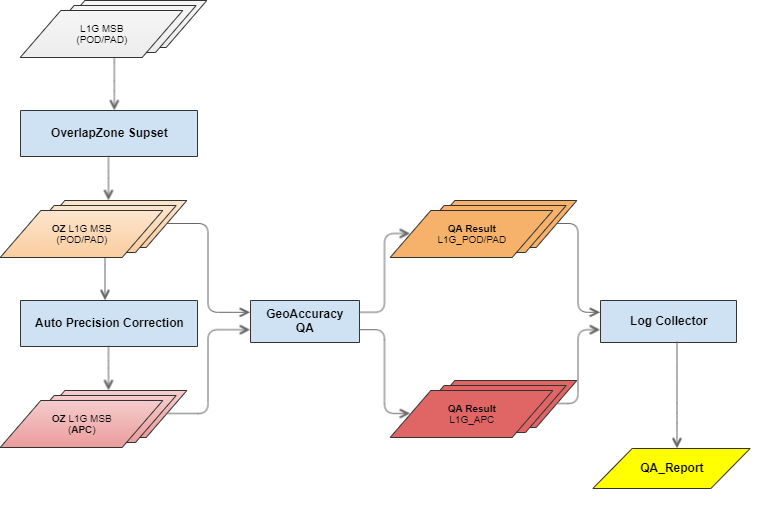 Methods
rRMSE/CEP
For matched points
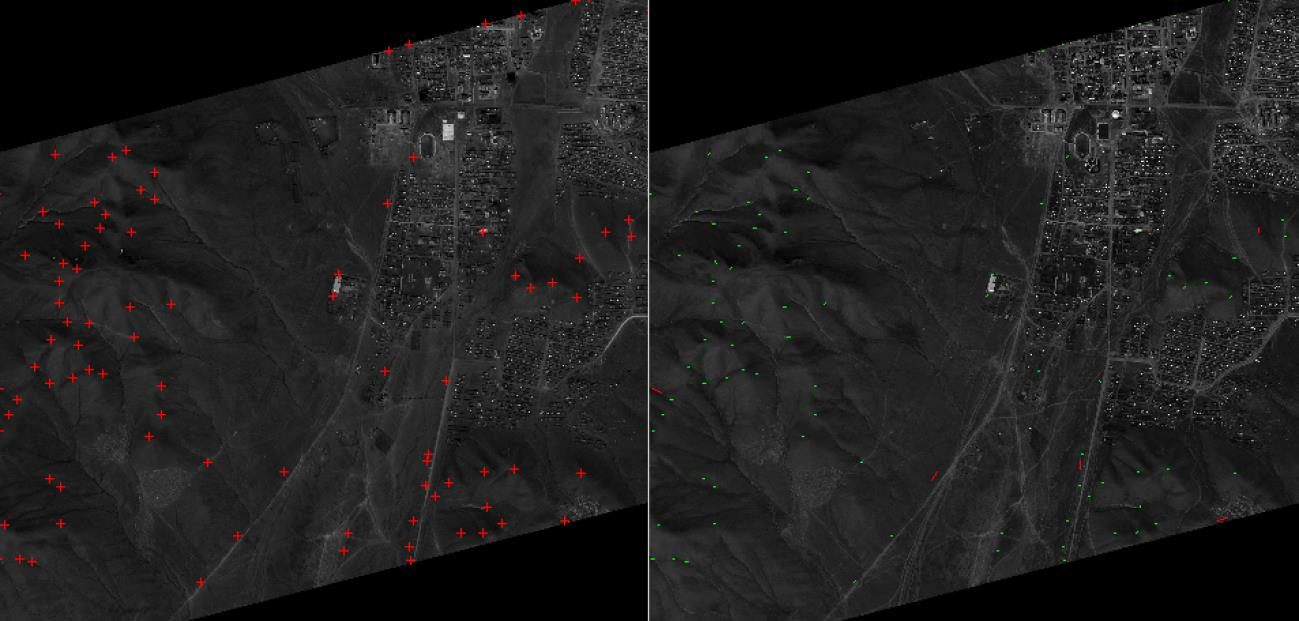 Image matching
Procedure for Qualifying Geolocation Accuracy
KARI’s Works on ARD (6/18)
Surface Reflectance (6/8)
Feasibility Study: Assessment of registration accuracy (2/2)
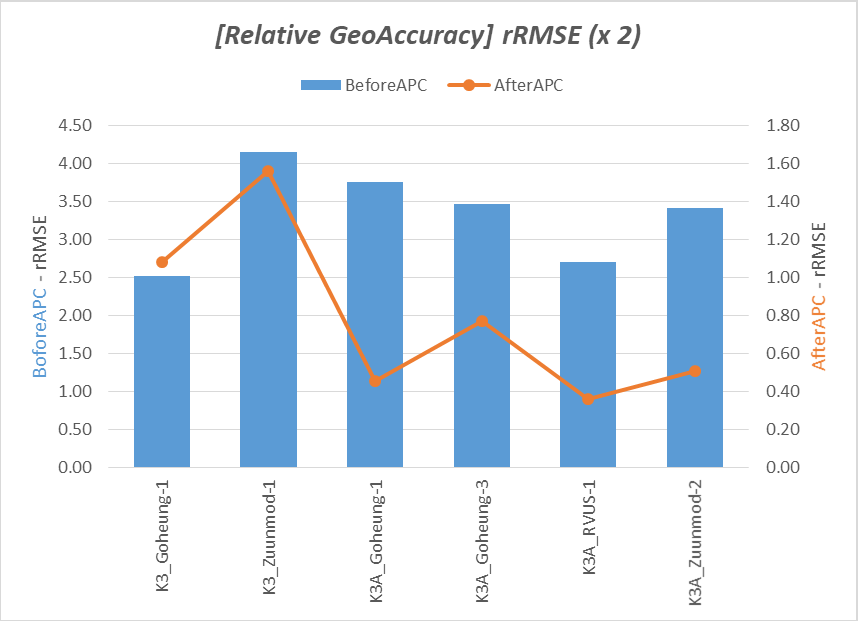 Test data
Down-scaled datasets
1/2/4/8

Result
8-Down-scaled datasets meet the threshold of “4.1 Geometric Correction” in CARD4L-SR.
~16m spatial resolution
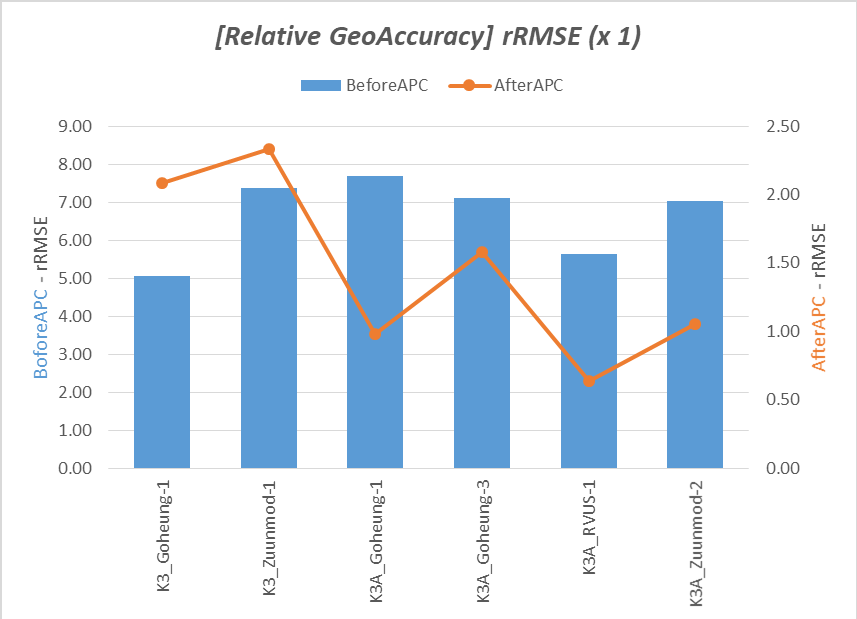 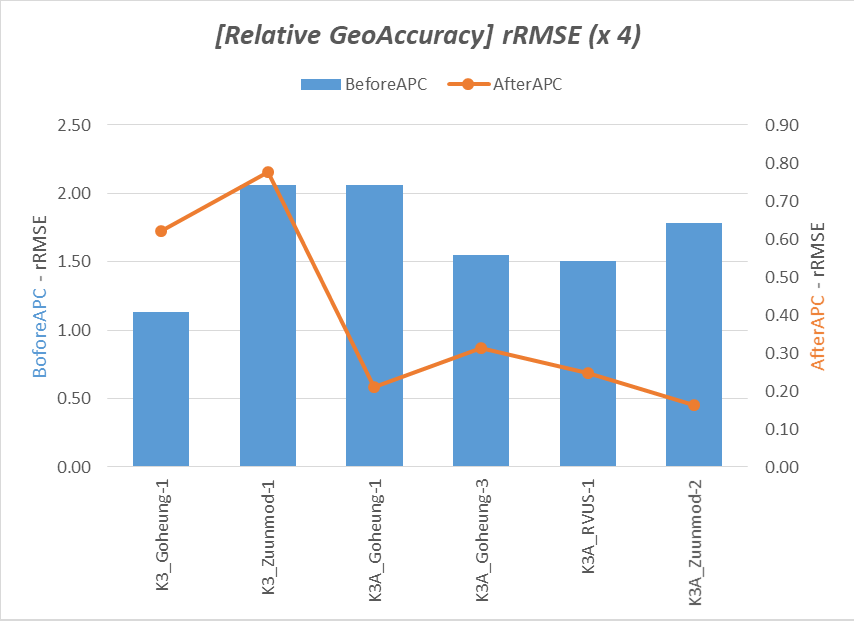 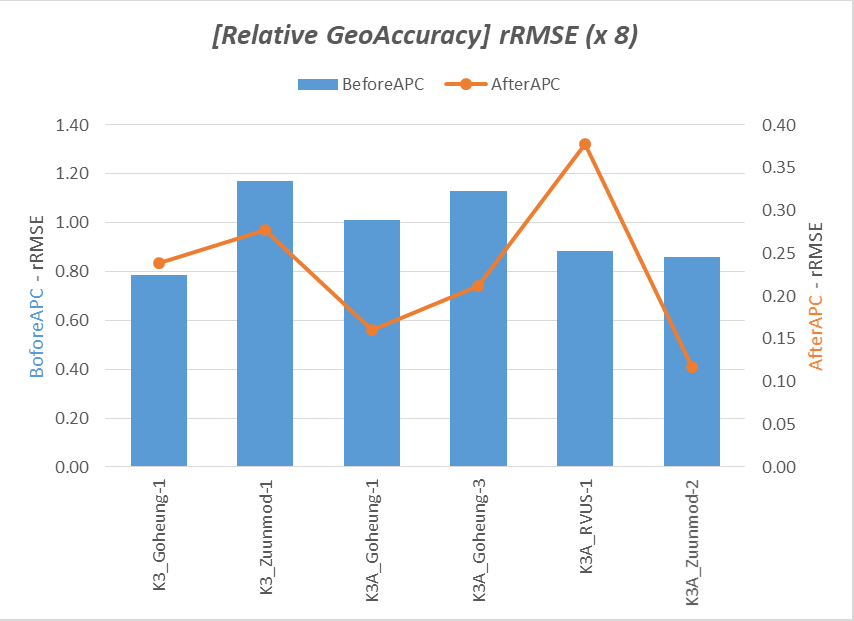 Spatial Resolution Vs. Registration Accuracy
KARI’s Works on ARD (7/18)
Surface Reflectance (7/8)
Feasibility Study: Cloud detection for “Per-Pixel Metadata” generation (1/2)
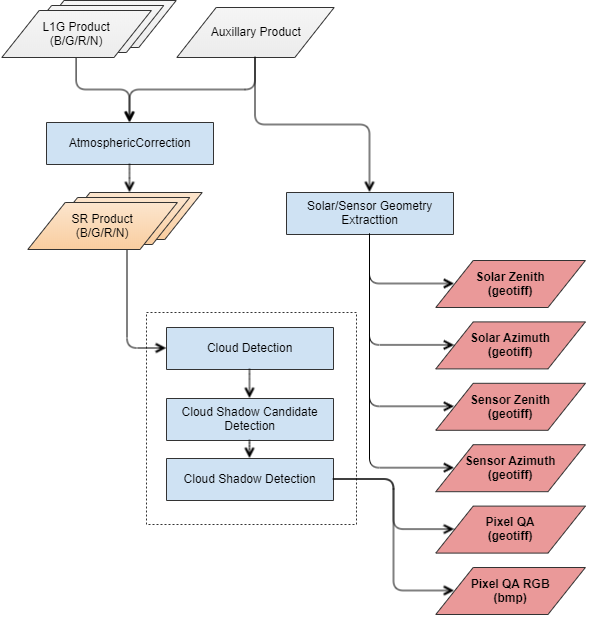 Characteristics of cloudy pixels
Mass of pixels
Brighter than neighborhood pixels
Lower saturation/hue in HSI space
Lower texture details

Classification
No data
Cloud
Cloud Shadow
Earth’s Surface
Procedure for Cloud Detection
KARI’s Works on ARD (8/18)
Surface Reflectance (8/8)
Feasibility Study: Cloud detection for “Per-Pixel Metadata” generation (2/2)
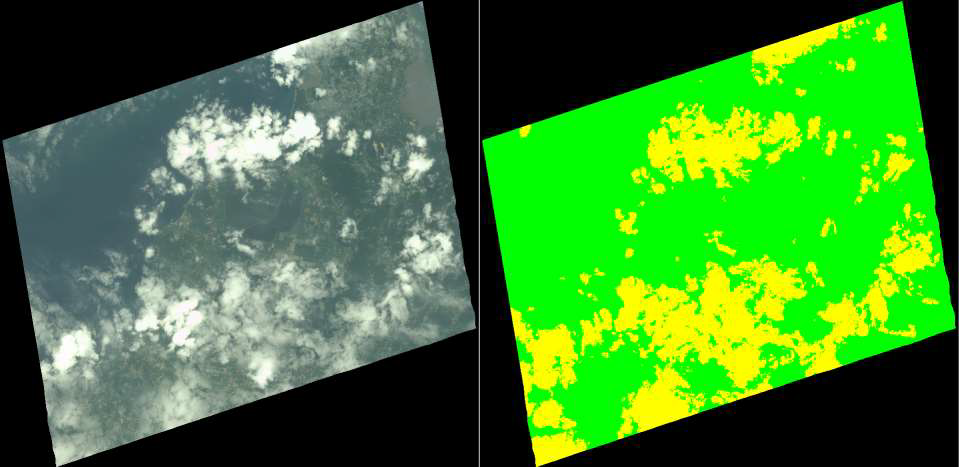 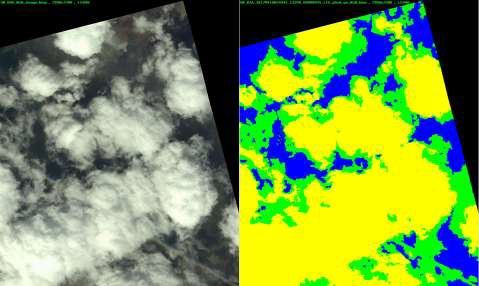 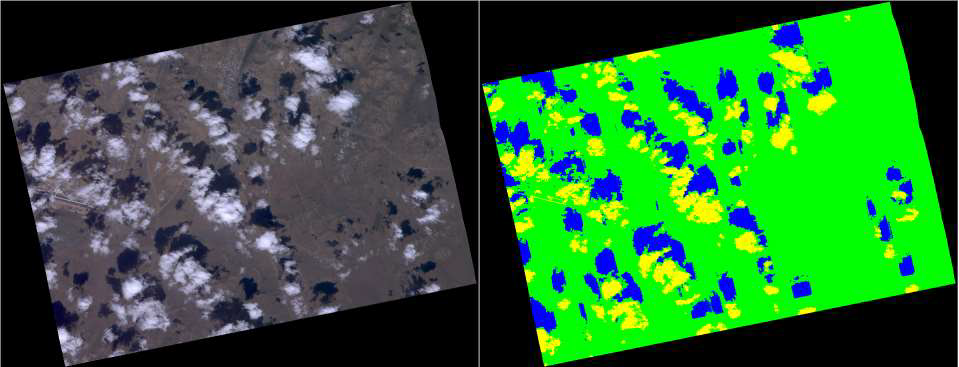 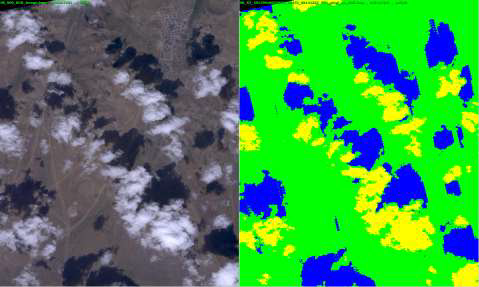 Results
Detection accuracy
Cloud: ~80%
Cloud shadow: ~ 70%
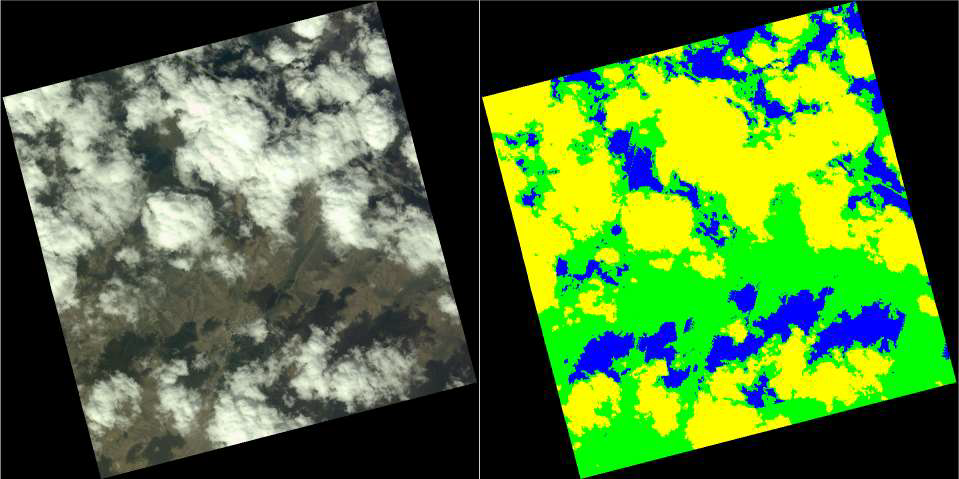 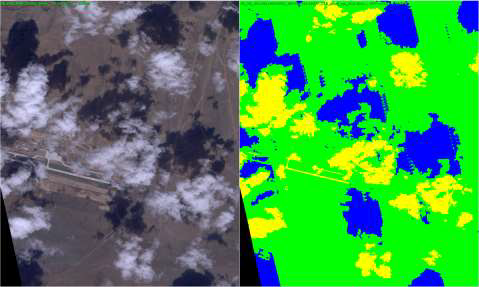 Cloud Detection & Classification
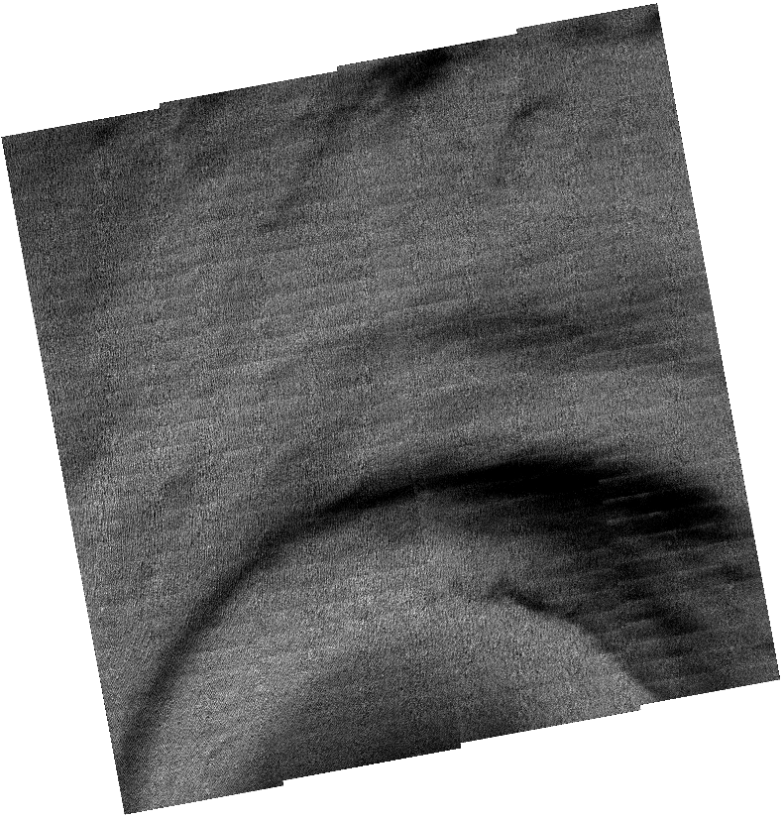 KARI’s Works on ARD (9/18)
Normalized Radar Backscatter (1/5)
Major characteristics of KOMPSAT-5 system
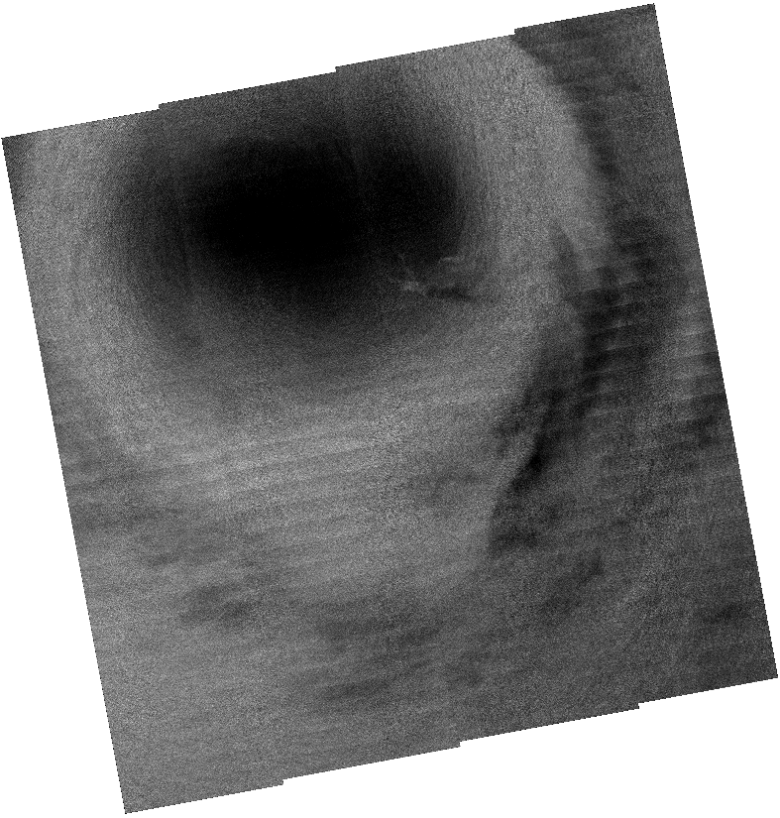 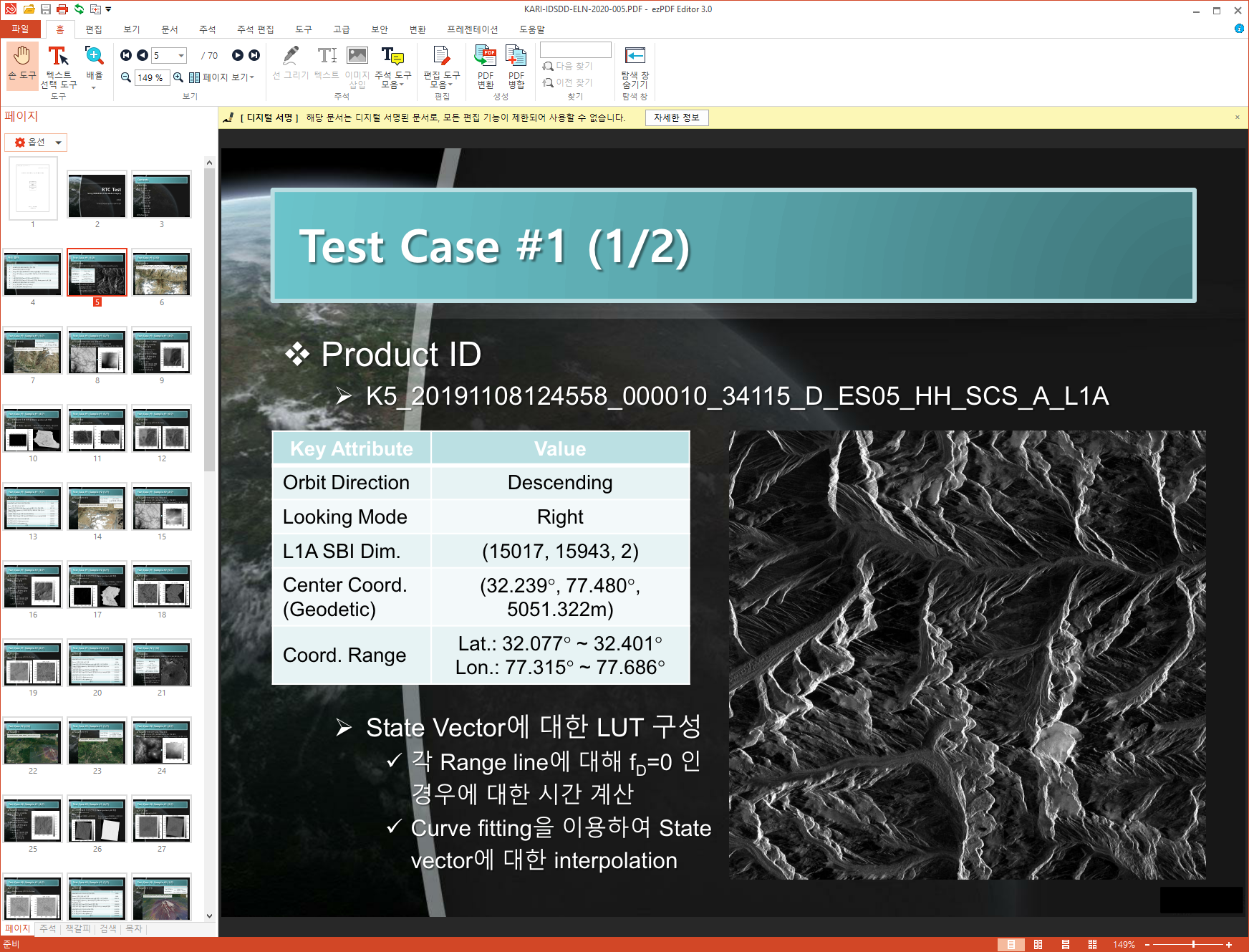 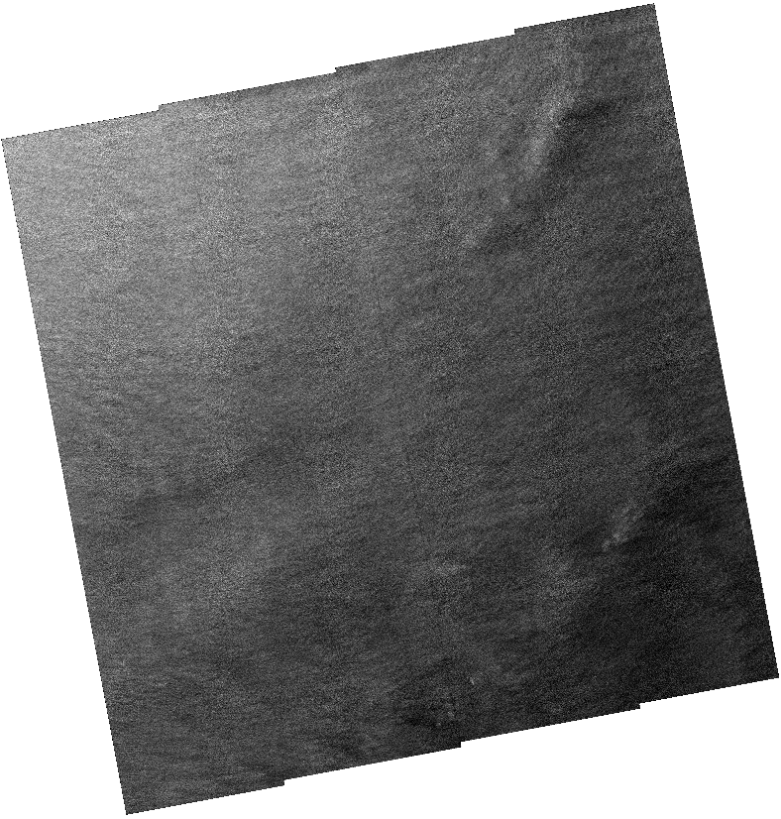 KARI’s Works on ARD (10/18)
Normalized Radar Backscatter (2/5)
KOMPSAT-5 product level
KARI’s Works on ARD (11/18)
Normalized Radar Backscatter (3/5)
Radiometric Terrain Correction (RTC)
CARD4L-NRB






We have focused on implementing and applying RTC function to SAR imagery, especially using KOMPSAT-5 imagery,  to meet the threshold requirement for the CARD4L-NRB.
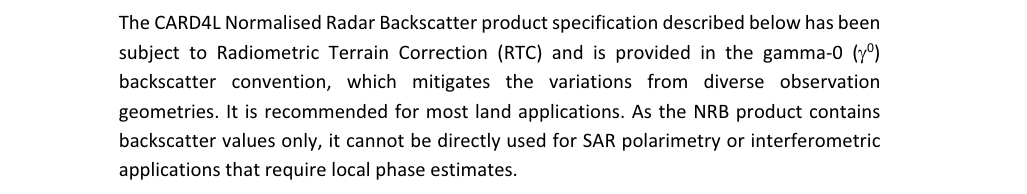 KARI’s Works on ARD (12/18)
Normalized Radar Backscatter (4/5)
Radiometric Terrain Correction Test (1/2)
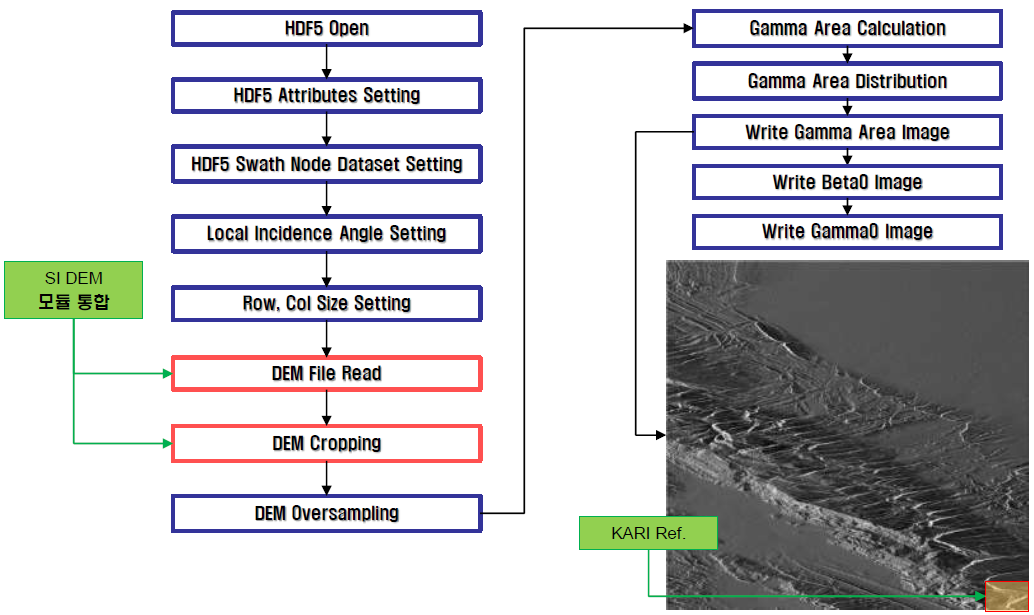 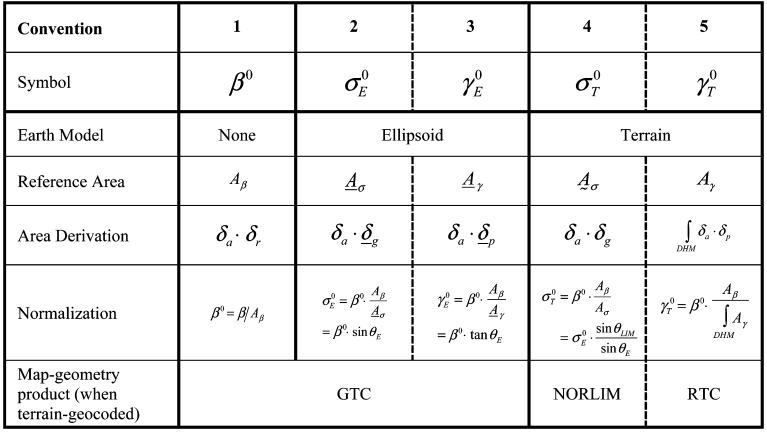 DEM
SAR Backscatter Normalization Conventions
(D. Small, “Flattening Gamma: Radiometric Terrain Correction for SAR Imagery”, IEEE Transactions on Geoscience and Remote Sensing, Vol. 49, No.8, Aug. 2011)
Procedure for Radiometric Terrain Correction
KARI’s Works on ARD (13/18)
Normalized Radar Backscatter (5/5)
Radiometric Terrain Correction Test (2/2)
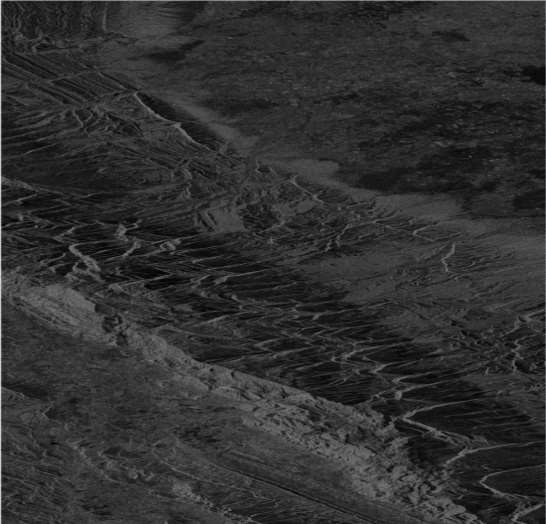 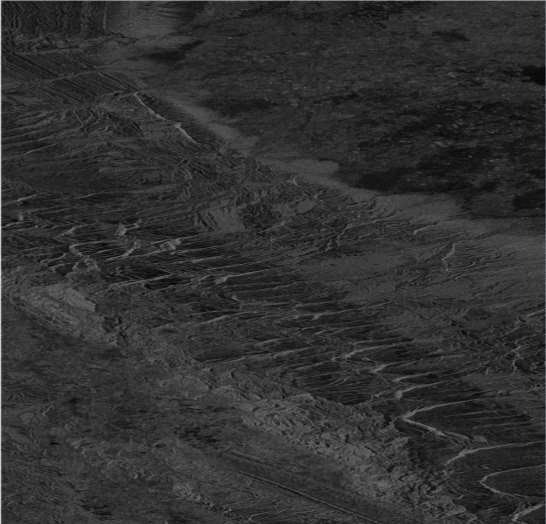 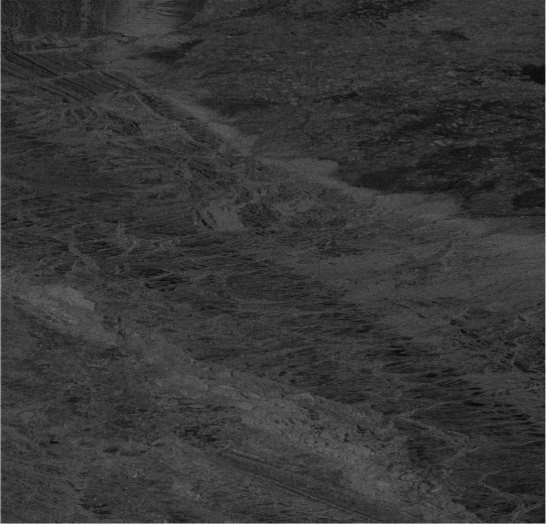 Result of Radiometric Terrain Correction Test
KARI’s Works on ARD (14/18)
System Preliminary Design (1/4)
ARD processing system
ARD Product
KOMPSAT Product
ARD Processing
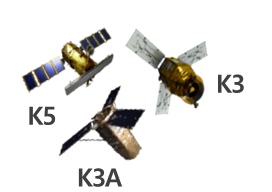 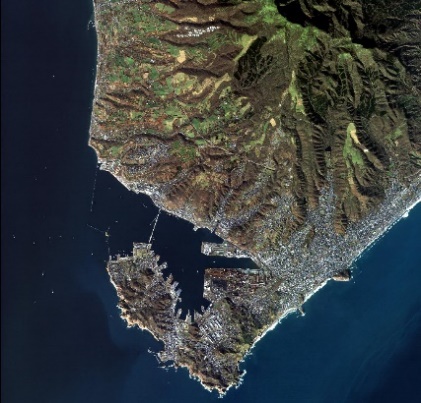 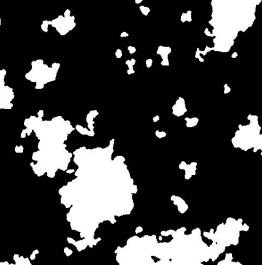 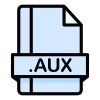 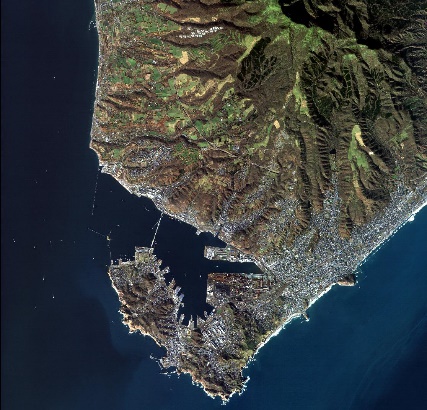 ARD SR Processing
K3/3A
Level
Processor
K3/3A 1R/1G
Pixel-Metadata
Image
Metadata
L0 Data
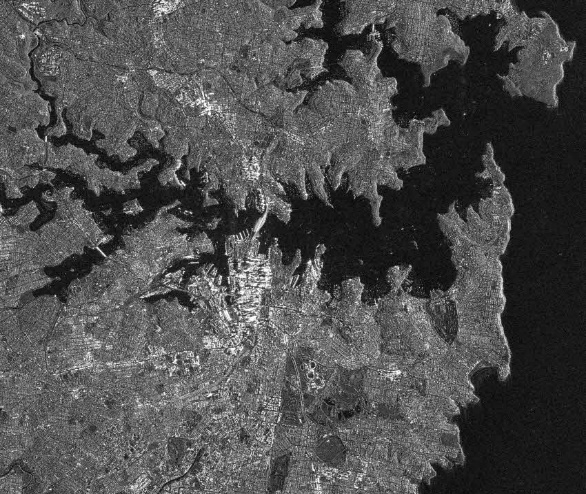 ARD NRB Processing
K5 L1A
K5
Level
Processor
Image (SR, NRB)
Per-pixel Metadata
ARD Metadata
Optical · SAR 
Image
ARD
Processing
KARI’s Works on ARD (15/18)
System Preliminary Design (2/4)
ARD product
General ARD Metadata
CARD4L PRODUCT FAMILY 
Surface Reflectance

General Metadata
Quality Metadata
Measurement Calibration
Geometric Calibration
Sensors
Product Families
K-ARD Products
Surface reflectance - Image
KOMPSAT Optical
Pixel Metadata – Cloud Mask
Pixel Metadata – QR(Quality Assessment)
KOMPSAT SAR
TCI(True Color Image)
Thumbnail
KARI’s Works on ARD (16/18)
System Preliminary Design (3/4)
ARD processing software: SR
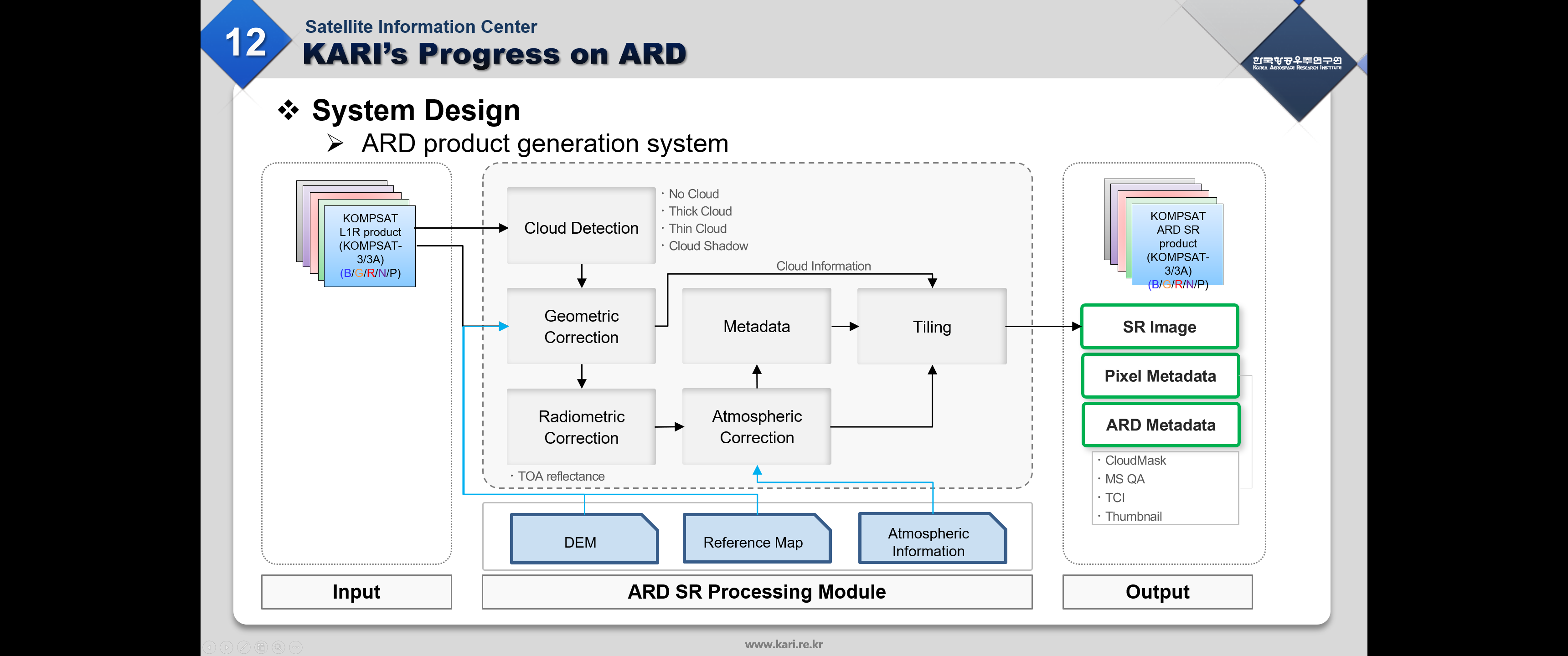 KARI’s Works on ARD (17/18)
System Preliminary Design (4/4)
ARD processing software: NRB
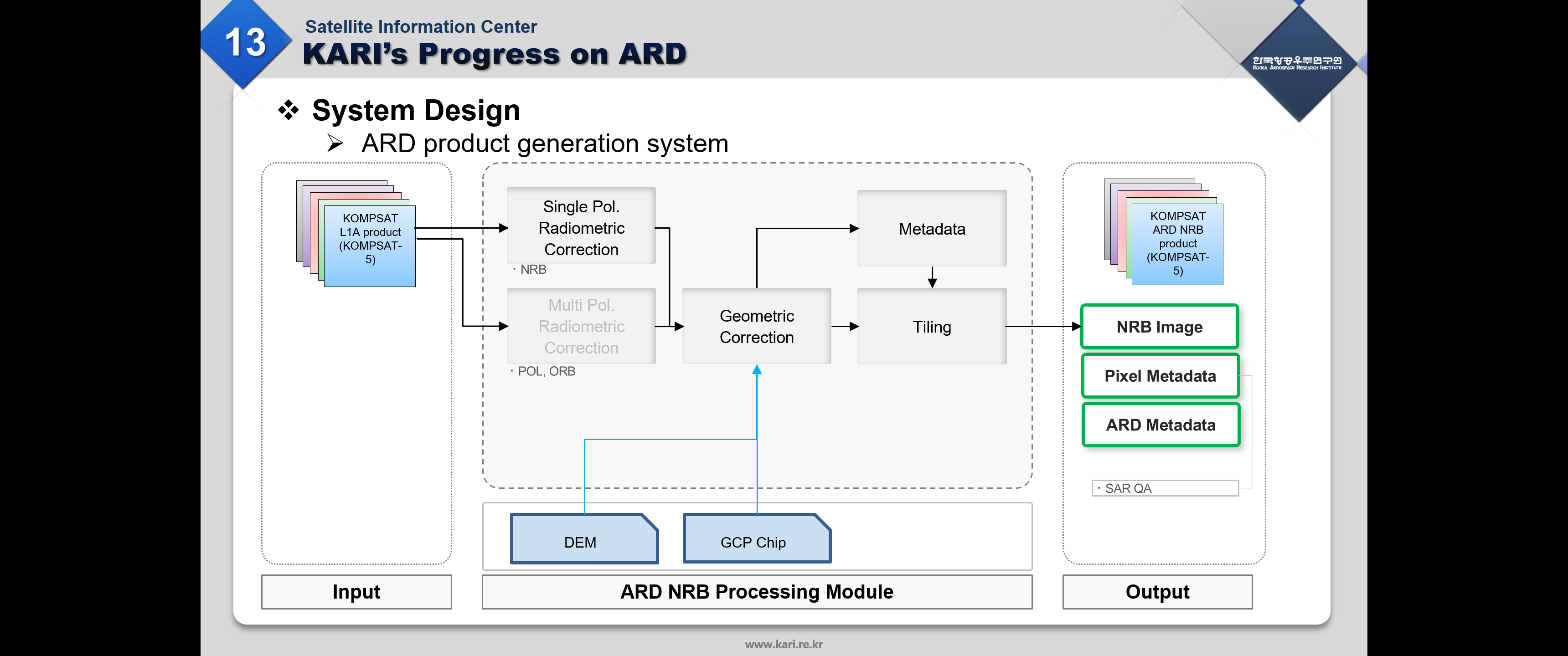 KARI’s Works on ARD (18/18)
Near Term Activities
Preliminary Design for ARD processing Software: ~’23/12
Detailed Design for ARD processing Software: ~’24/12
Thank You!
LSI-VC-14 2023, ESA/ESRIN
10th - 12th October 2023